Drawing with the Polyline tool Lecture 6
When drawing lines with the  Line  tool, each line drawn is an object in its own right. A rectangle drawn with the  Line  tool is four objects. A rectangle drawn with the  Polyline  tool is a single object. Lines of different thickness, arcs, arrows and circles can all be drawn using this tool as will be shown in examples describing constructions using the  Polyline  tool. Constructions resulting from using the tool are known as  polylines  or  plines .
The  Polyline tool icon in the Home/Draw  panel
The  Polyline  tool can be called from the  Home/Draw  panel or by entering   pl  at the command line. 
First example : Polyline tool
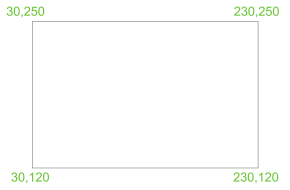 In this example  enter  and  right-click  have not been included.
Left-click  the  Polyline  tool. The command line shows: 
    Command: _pline Specify start point: 30,250
    Current line width is 0
    Specify next point or [Arc/Halfwidth/Length/ Undo/Width]: 230,250
    Specify next point or [Arc/Close/Halfwidth/Length/Undo/Width]: 230,120
    Specify next point or [Arc/Close/Halfwidth/Length/Undo/Width]: 30,120
    Specify next point or [Arc/Close/Halfwidth/Length/Undo/Width]: c (Close)
    Command      :
1.     Note the prompts –  Arc  for constructing pline arcs;  Close  to close 
 an outline; Halfwidth  to halve the width of a wide pline;  Length
 to enter  the required length of a pline;  Undo  to undo the last pline 
 constructed; Close  to close an outline. 
    2.     Only the capital letter(s) of a prompt needs to be  entered  in upper or lower case to make that prompt effective.  
    3.     Other prompts will appear when the  Polyline  tool is in use as will be  shown in later examples.